Design Patterns
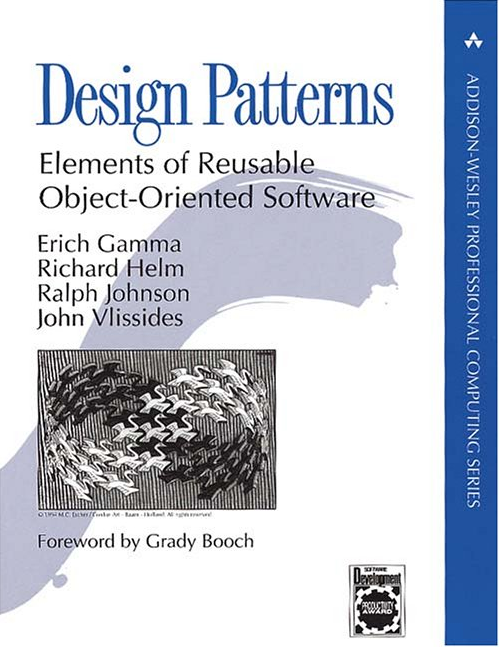 Thinking in Patterns with Java
Bruce Eckel
http://www.mindview.net/Books/TIPatterns/
Design Patterns Classification
Creational Design Patterns
Structural Design Patterns
Behavioral Design Patterns
Creational Design Patterns
Singleton
 Factory Method
 Factory Pattern
 Abstract Factory
 Builder
 Reusable Pool
 Prototype
Singleton
Class Singleton {
	private static Singleton instance = null;
	
	private Singleton() {}; //private constructor
	
	public static 
	synchronized 
	Singleton getInstance() {
		if (instance == null) {
			instance = new Singleton();
		}
		return instance;
	}
}
Abstract Factory Pattern
Abstract Factory Pattern
Builder
Prototype
Prototype
Shallow copy
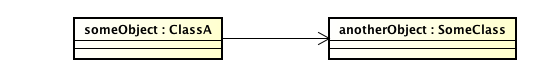 Prototype
Shallow copy
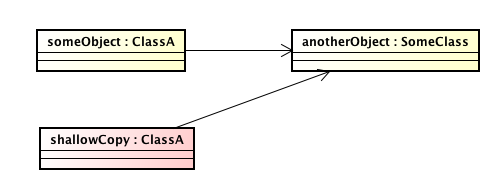 copy
Prototype
Deep copy
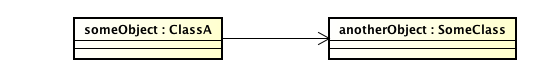 Prototype
Deep copy
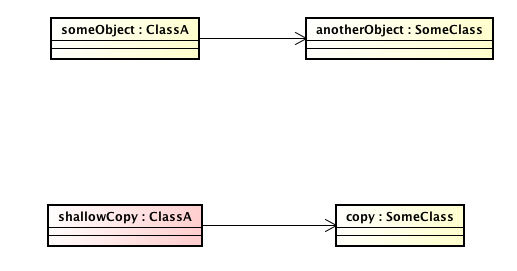 copy
copy
Reusable Pool
Structural Design Patterns
Adapter 
 Bridge (sometimes considered to be a behavioral DP)
 Decorator
 Composite
 Facade
 Proxy
 and more
Adapter
Adapter
Adapter
Adapter
The Dependency Inversion Principle

 High level modules should not depend upon low level 
	modules;  both should depend on abstractions.

 Abstractions should not depend upon details;	details should depend upon abstractions.
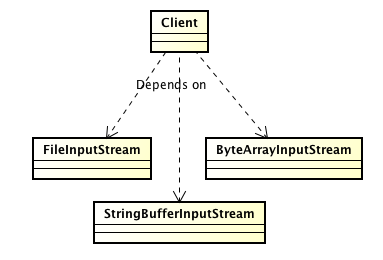 Dependency Inversion Principle
Dependency inversion principle
specific form of decoupling where conventional dependency relationships established from high-level are inverted (e.g. reversed) for the purpose of rendering high-level modules independent of the low-level module implementation details. The principle states:
High-level modules should not depend on low-level modules. Both should depend on abstractions.
Abstractions should not depend upon details. Details should depend upon abstractions.

(From Wikipedia, the free encyclopedia)
The Dependency Inversion Principle
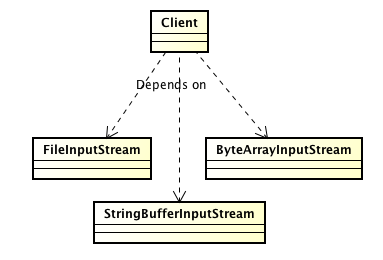 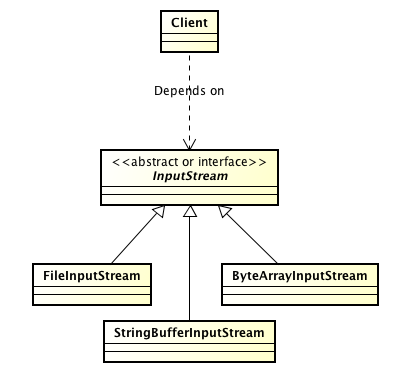 The Dependency Inversion Principle
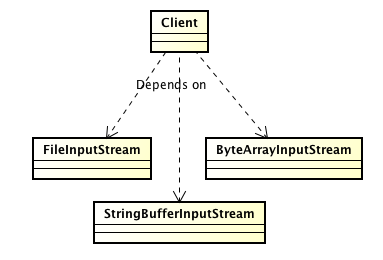 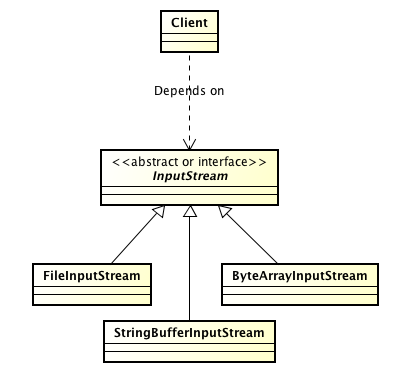 Depends on
Bridge
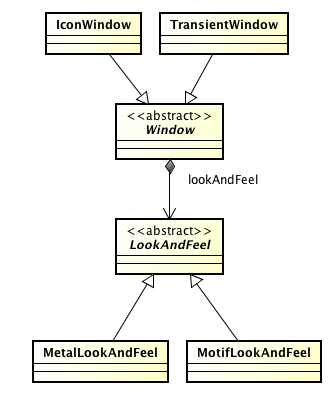 Jednoduché rozšíření předešlého diagramu

 design pattern Bridge
Bridge
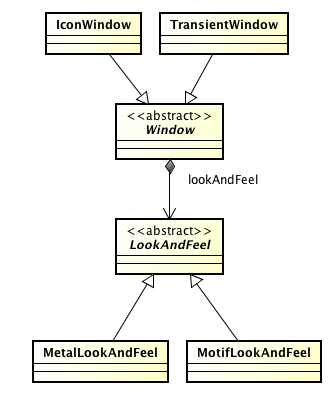 Depends on
Does not depend on
Depends on
Bridge
Implementation
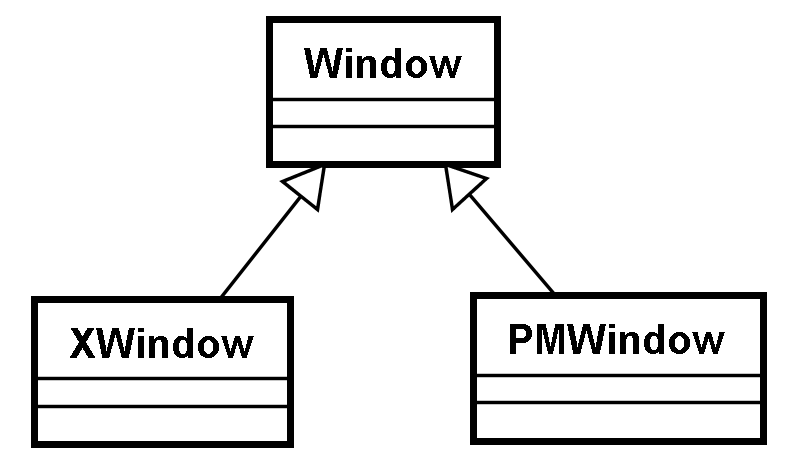 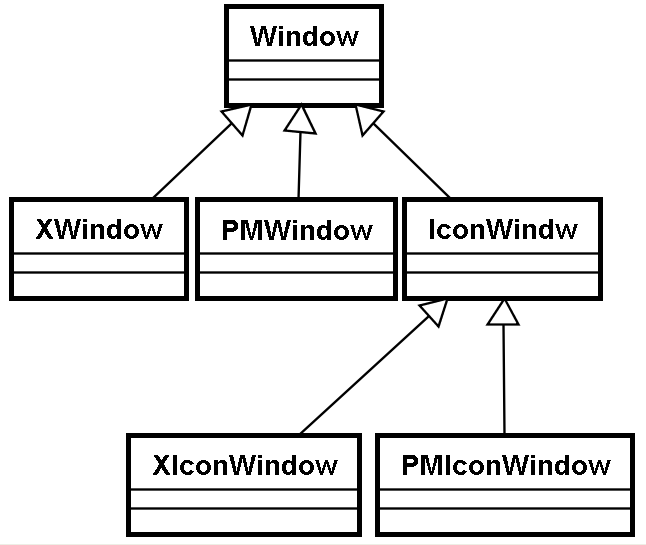 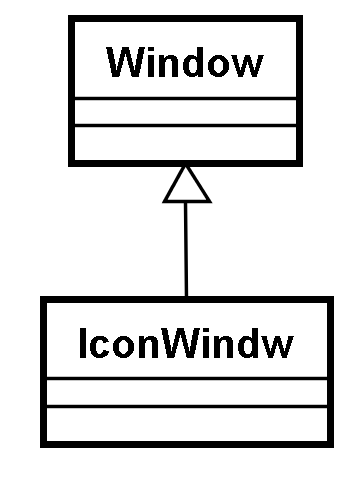 Máme více hledisek klasifikace. 
 Pokud bychom je chtěli zohlednit v jedné   inheritanční hierarchii, došlo by k explozi počtu   tříd (pro různé kombinace). 
 Řešení – oddělit klasifikační hlediska.
Abstraction refinement
Bridge
Bridge
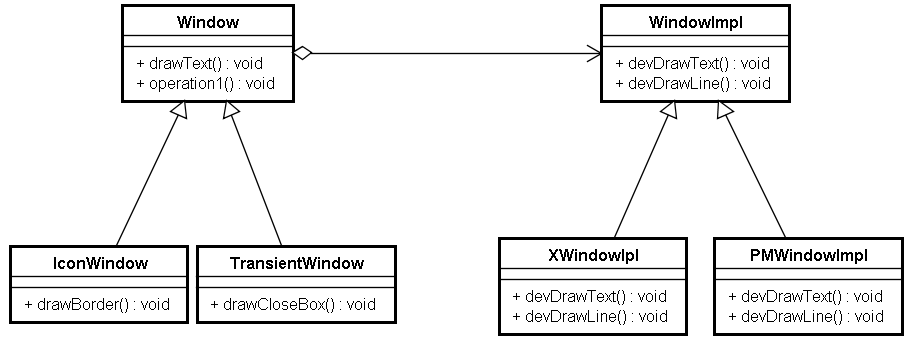 imp
+ drawLine(): void
Bridge
imp.devDrawLine();
imp.devDrawLine();
imp.devDrawLine();
imp.devDrawLine();
Bridge
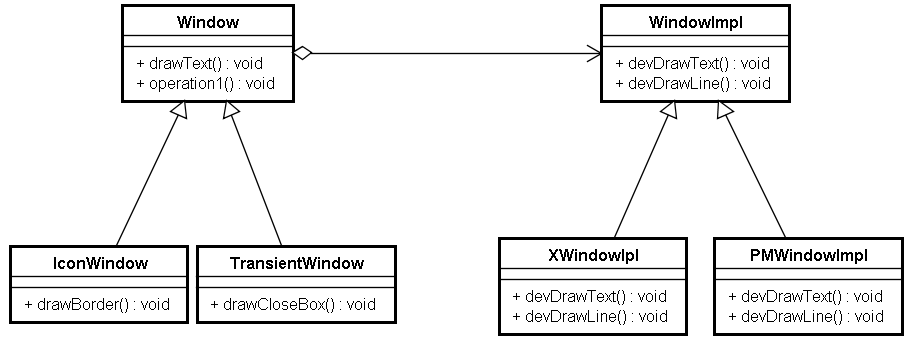 imp
+ drawRect(): void
DrawRect();
DrawText();
XDrawLine();
XDrawString();
Bridge
Bridge
1.	The Bridge pattern is intended to keep the interface to your client class constant while allowing you to change the actual kind of class you use. 

2.	You can extend the implementation class and the bridge class separately, and usually without much interaction with each other (avoiding permanent binding between abstraction and its implementation).

3. You can hide implementation details from the client class much more easily.
Decorator
InputStream
ObjectInputStream
ObjectBufferedInputStream
BufferedInputStream
Possible class explosion
(hard to maintain)
Decorator patterns helps ...
The Open-Close Design Principle

Software entities like classes, modules and functions should be open for extension but closed for modifications.

Adding new functionality should involve minimal changes to existing code. 
	=> adding new functionality will not break the old
                  functionality
	=> old functionality need not be re-tested

Most changes will be handled as new methods and new classes. Designs following this principle would result in resilient code which does not break on addition of new functionality.
Decorator (structural)
InputStream
Decorator (structural)
InputStream
Buffered
Decorator (structural)
Object
S cukrem
InputStream
Káva
Buffered
Decorator (structural)
Decorator (structural)
Object
InputStream
Buffered
Decorator (structural)
InputStream is = new FileInputStream ("fff");
BufferedInputStream bis = new BufferedInputStream(is);

ObjectInputStream ois = new ObjectInputStream(bis);
BufferedInputStream bis = new BufferedInputStream(new FileInputStream("fff"));
Decorator (structural)
The Decorator Pattern attaches additional functionalities 
to an object dynamically.

Decorators provide a flexible alternative to subclassing 
for extending functionality.

Decorator prevents explosion of (sub)classes.
Composite (structural)
Abstract or interface
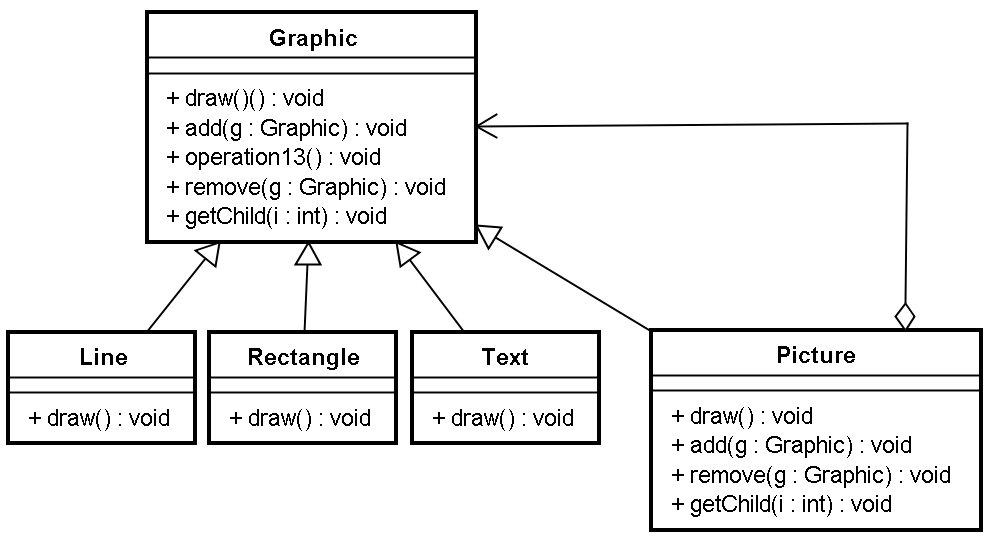 graphic
Returns Graphic
Composite (structural)
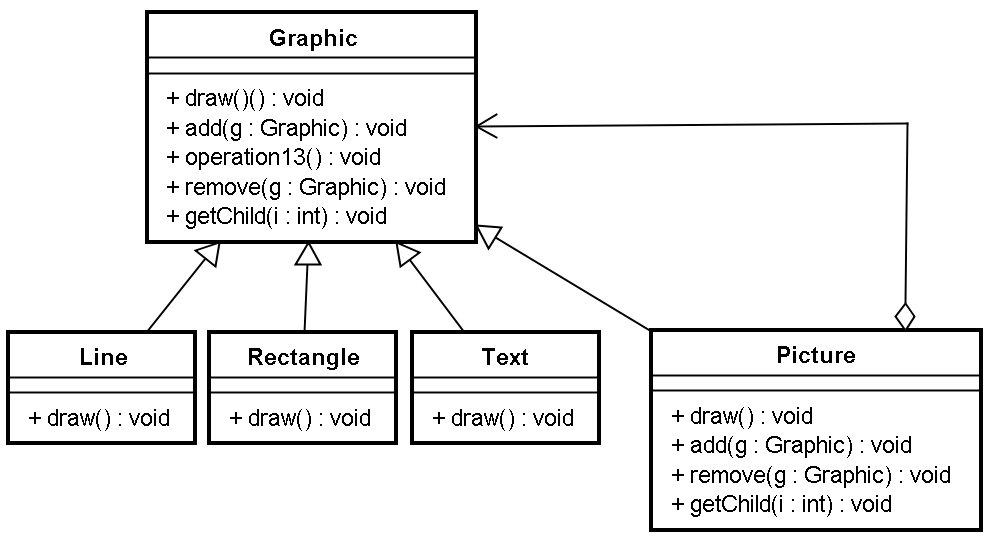 graphic
Forall g in graphic
g.draw();
Add g to the graphic
list
Composite (structural)
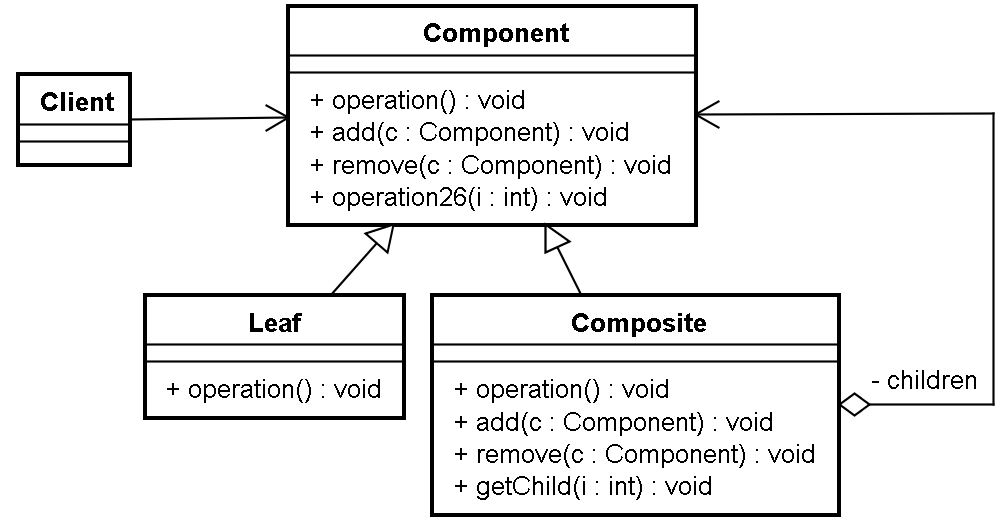 Composite (structural)
Views all components uniformly regardless whether leaf or composite
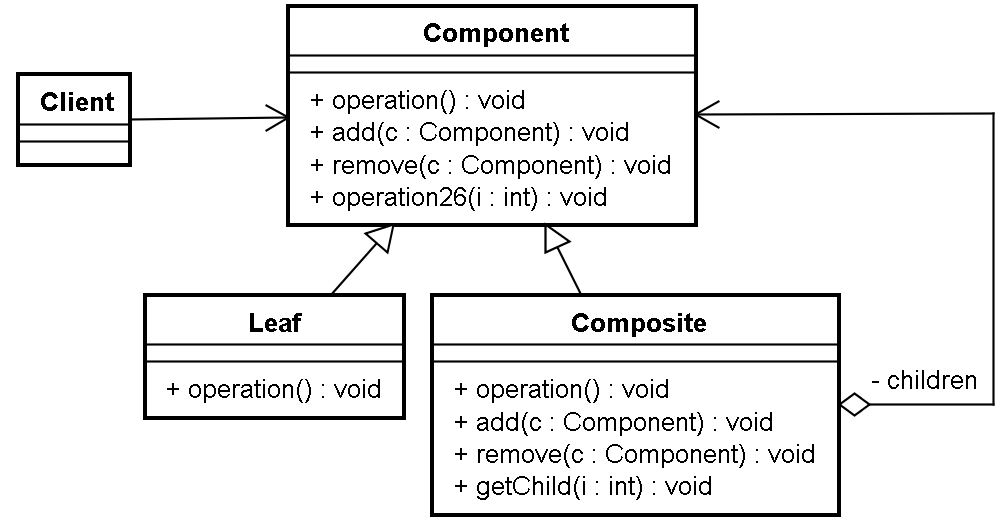 Default empty implementation
Forwards the operation to all children
Façade (structural)
The façade provides a unified interface that is easier to use
A complex subsystem
Façade (structural)
The Façade Pattern provides a unified interface to a set 
of interfaces in a subsystem. Façade defines a higher-level
interface that makes the system easier to use.
Design Principle
Principle of least knowledge - talk only to your immediate 
friends.
Proxy (structural)
The Proxy Pattern provides a surrogate or placeholder for another object to access control to it.
Proxy (structural)
With Remote Proxy, the proxy act as a local representative for an object that lives in a different JVM.
Proxy (structural)
Virtual Proxy acts as a representative for an object that may be expensive to create. The virtual proxy often defers creation of the object until it is needed. After that, the virtual proxy delegates requests to the RealSubject.
Proxy (structural)
Flyweight (structural)
Intrinsic state is stored in the ConcreteFlyweight object
 Extrinsic state is stored or computed by Client objects. Clients   pass this state to the flyweight when they invoke they operations
 Clients should not instantiate ConcreteFlyweights directly.   Clients must obtain ConcreteFlyweights from the   FlyweightFactory to ensure they are shared properly.
  not all Flyweight objects need  to be shared. It is common for    UnsharedConcreteFlyweight objects to have    ConcreteFlyweight objects as children.
Flyweight (structural)
Pool of flyweights
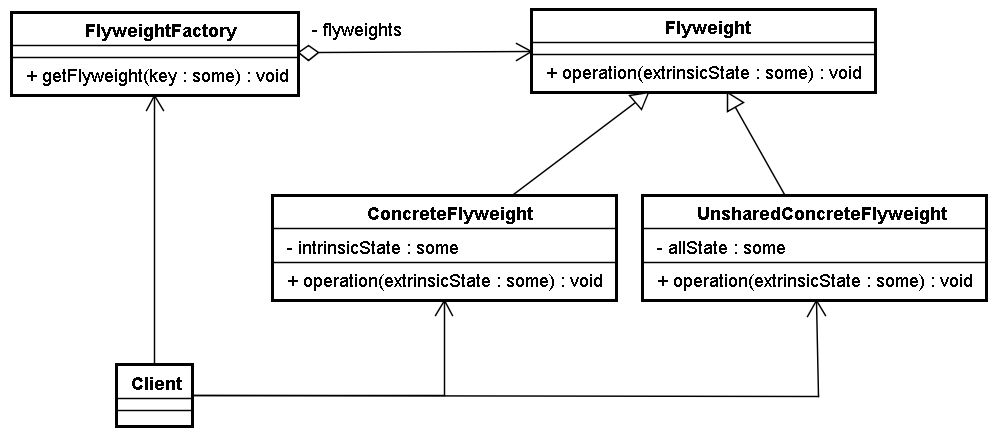 Flyweight (structural)
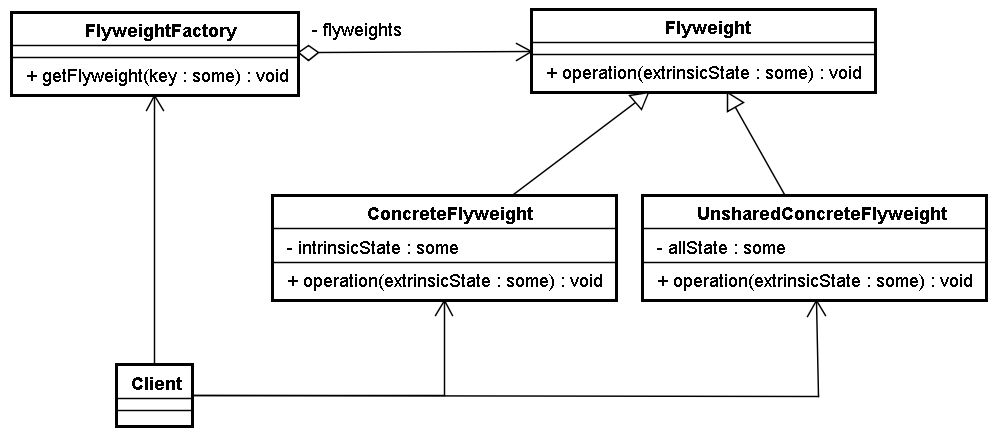 Flyweight (structural)
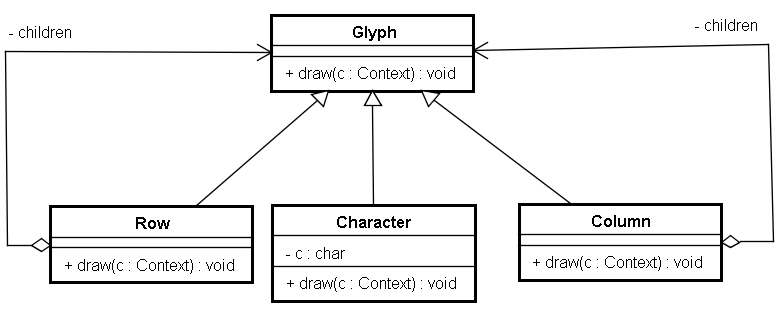 Flyweight (structural)
Flyweight
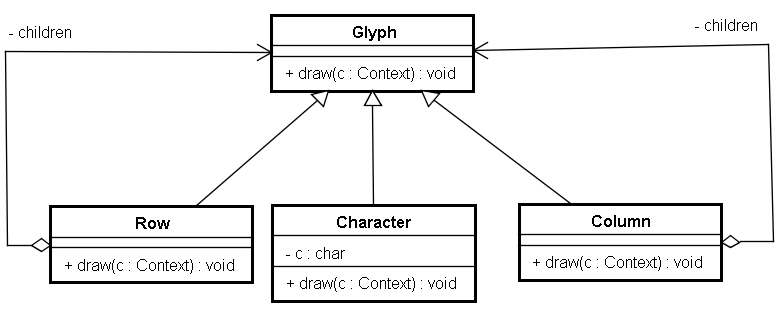 UnsharedFlyweight
UnsharedFlyweight
SharedFlyweight
Behavioral Design Patterns
Command 
 Interpreter
 Iterator
 Mediator
 Observer
 State
 Strategy
 Visitor
Command (behavioral)
Command represents an abstract algorithm independent on:

1) The application of the command (Client)
2) The particular implementation of the command (Receiver)
Command (behavioral)
Command
execute() {
receiver.action();
}
Receiver
action()
Command encapsulates a request as an object, thereby letting you parametrize other objects with different requests, queue or log requests and support undoable operations.
Command (behavioral)
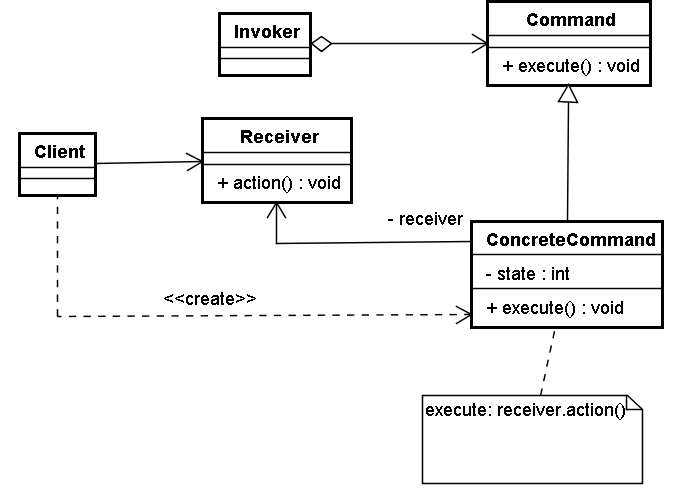 Command (behavioral)
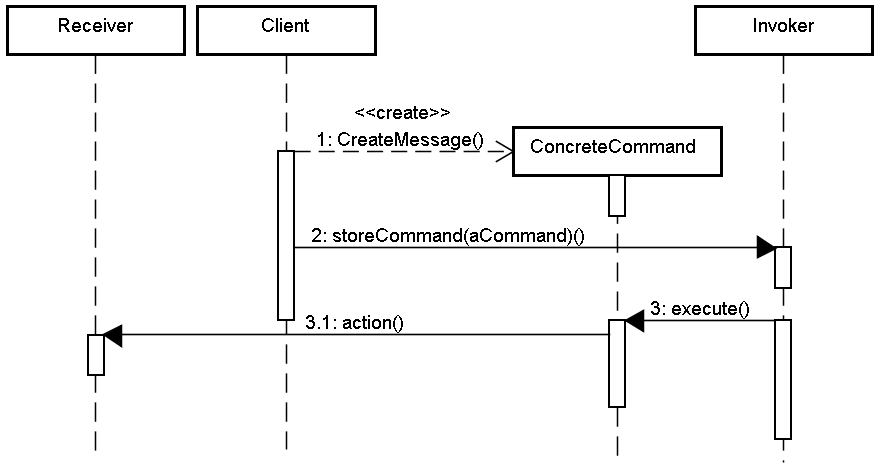 Command (behavioral)
Command decouples the object that invokes the operation from   the one that knows how to perform it.

 You can assemble commands into a composite command    (composite commands are instances of Composite pattern)

 Easy to add new commands.
Behavioral Design Patterns
Behavioral Class Patterns
Use inheritance to distribute behaviour between classes
 Template Method
 Interpreter
Behavioral Object Patterns
Use composition rather than inheritance to distribute behaviour between objects
 Mediator
 Chain of Responsibility
 Observer
Other Behavioral Patterns
Strategy
 Command
 Visitor
 Iterator
Template Method
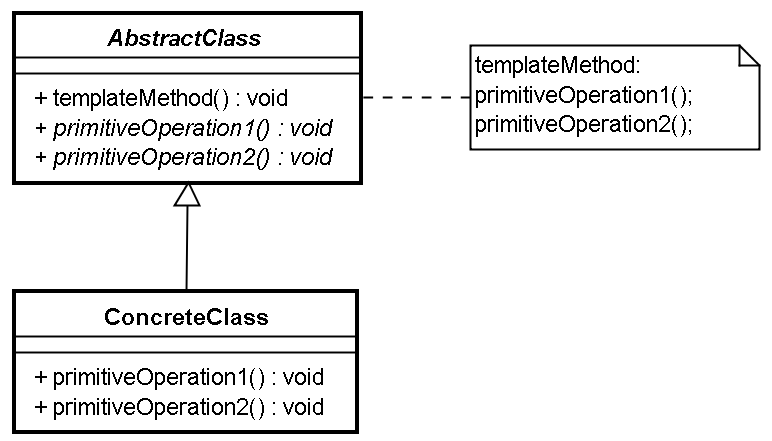 Strategy (behavioral)
Strategy (behavioral)
The Strategy Pattern defines a family of algorithms, encapsulates each one, and makes them interchangeable. Startegy lets the algorithm vary independently from clients that use it.
Desing Principal
Favor composition over inheritance.
Observer (behavioral)
Observer1
notify()
Subject
notify()
Observer2
An object holding
a state and notifying
its observers about state’s
change.
notify()
Observer3
The aim is to make subject independent on observers
- loose coupling.
Observer (behavioral)
Observer (behavioral)
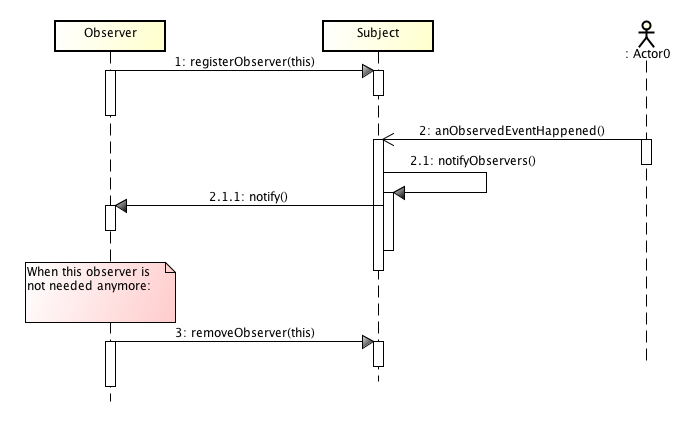 Observer (behavioral)
Desing Principle
Loosely coupled designs allows us to build flexible OO systems that can handle change because they minimize the interdependency between objects.
Mediator (behavioral)
define an object that encapsulates how a set of objects       interacts
 mediator promotes loose coupling by keeping objects from   refering to each other explicitly
 it lets you vary their interactions independently
Mediator
Mediator (behavioral)
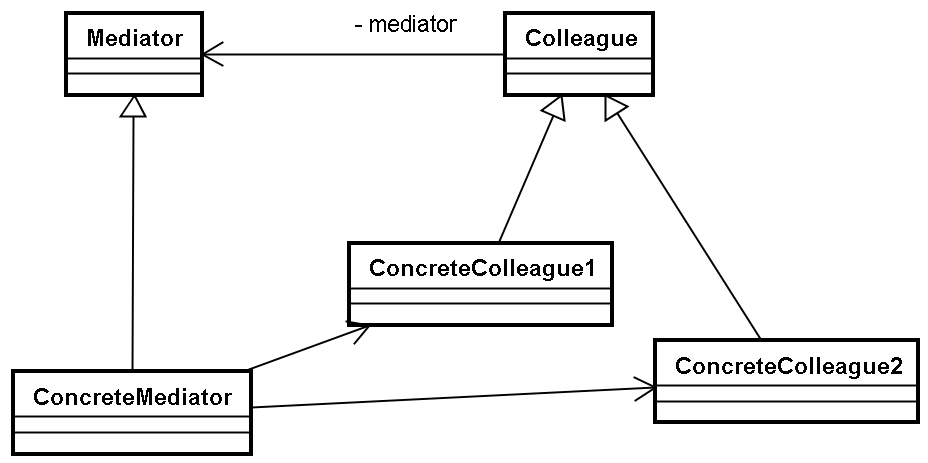 Mediator (behavioral)
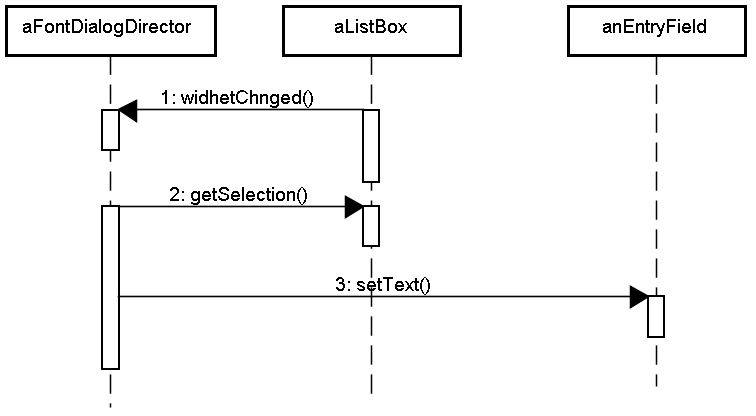 State (behavioral)
State Pattern allows an object to alter its behavior when its internal state changes.
Visitor (behavioral)
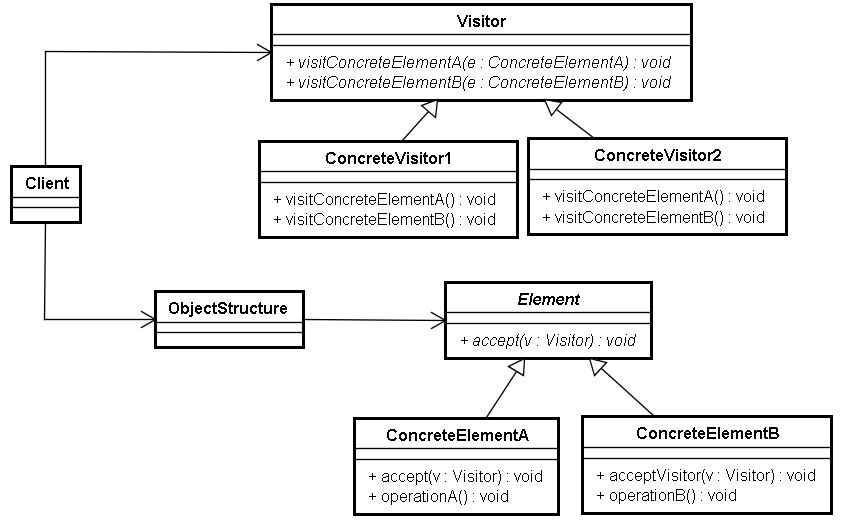 v.visitConcreteElementA(this)
Visitor (behavioral)
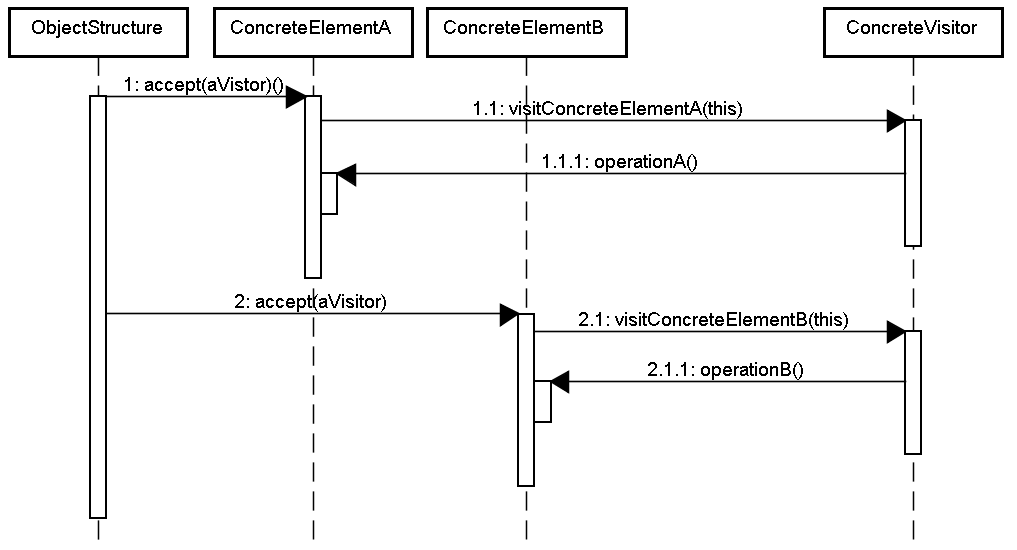 Visitor (behavioral)
Visitor makes adding new operations easy
    simply by adding a new visitor

 A visitor gathers related operations and separates    unrelated ones

 Adding new ConcreteElement classes is hard
     Is mostly likely to change the algorithm or the classes      of objects that make up the structure?

 Visitor can accumulate state as they visit each element